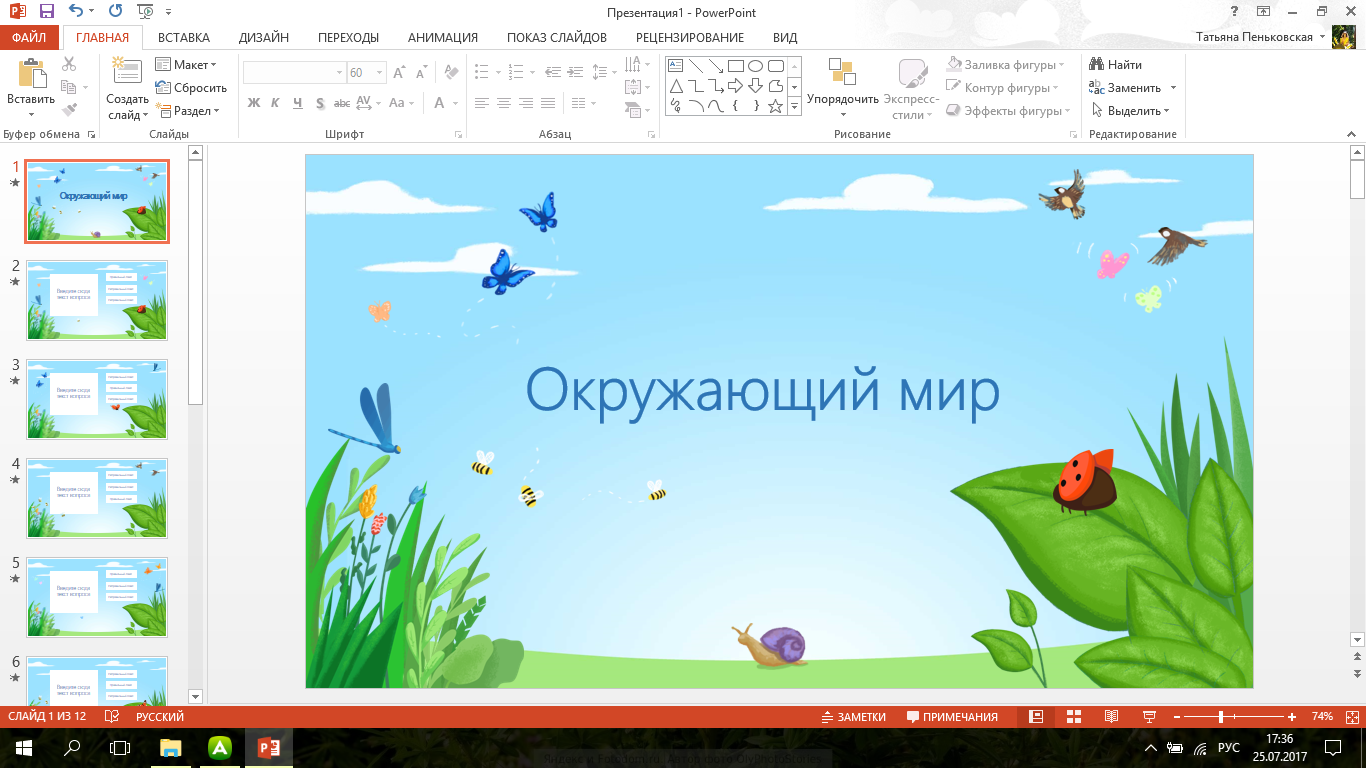 Здравствуйте, ребята! Давайте повторим то, что мы узнали на прошлом уроке.
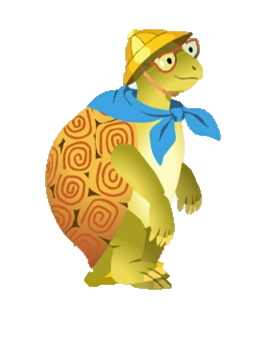 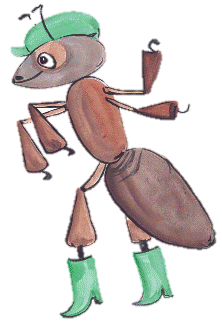 На лепестках ромашки спрятались вопросы. Выбирайте любой лепесток и отвечайте на вопрос.
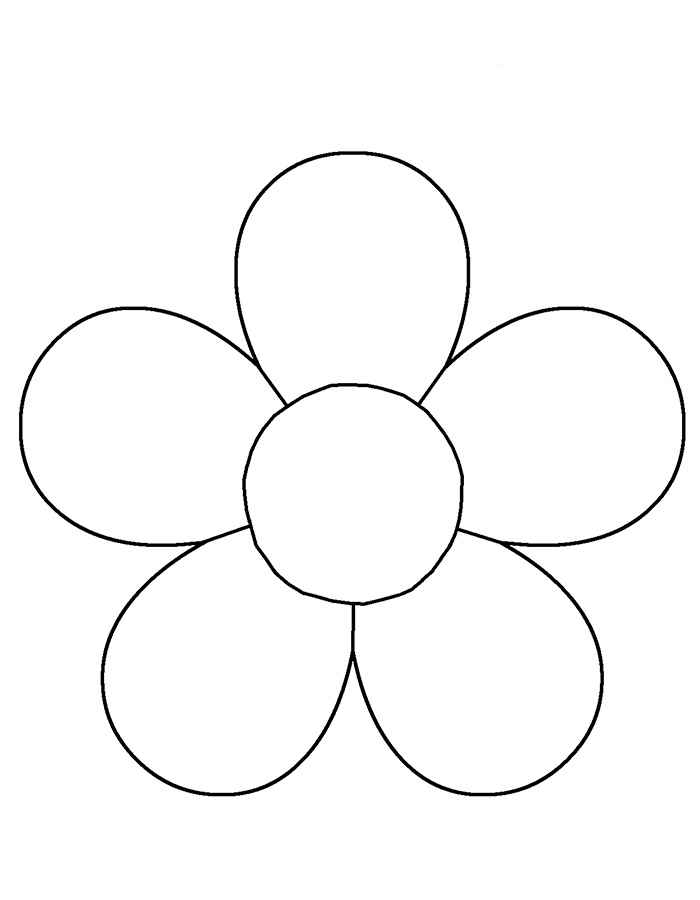 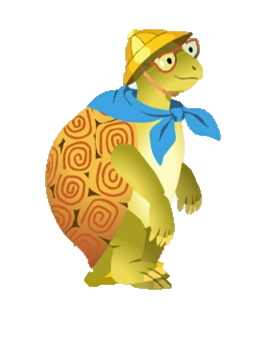 Какие породы кошек вы знаете?
Что интересного вы знаете о кошках?
Какие породы собак вы знаете?
Какая порода собак вам больше всего нравится?
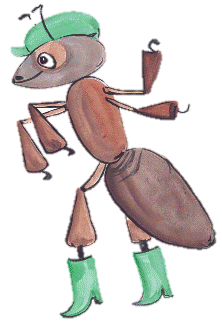 Как собаки служат людям?
Посмотрите на фото. Как вы думаете, что это за животное?
Это морская корова. К сожалению, это животное вымерло, его можно увидеть только на картинках.
Предположите, о чём пойдёт речь сегодня на уроке.
Прочитайте тему урока на стр. 88 учебника.
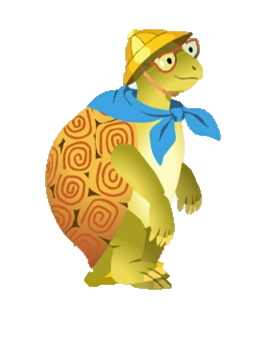 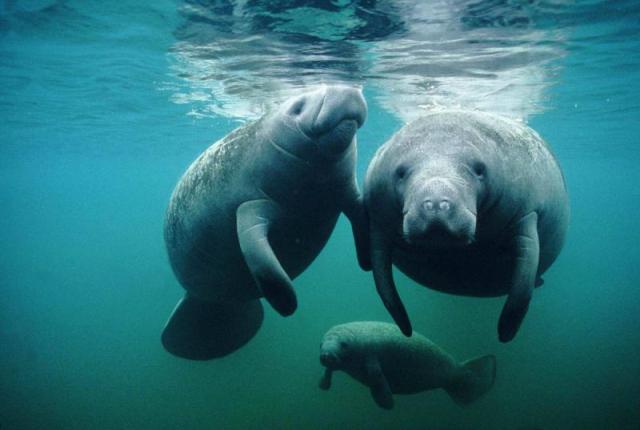 Какие учебные задачи мы поставим перед собой?
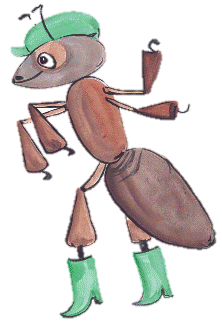 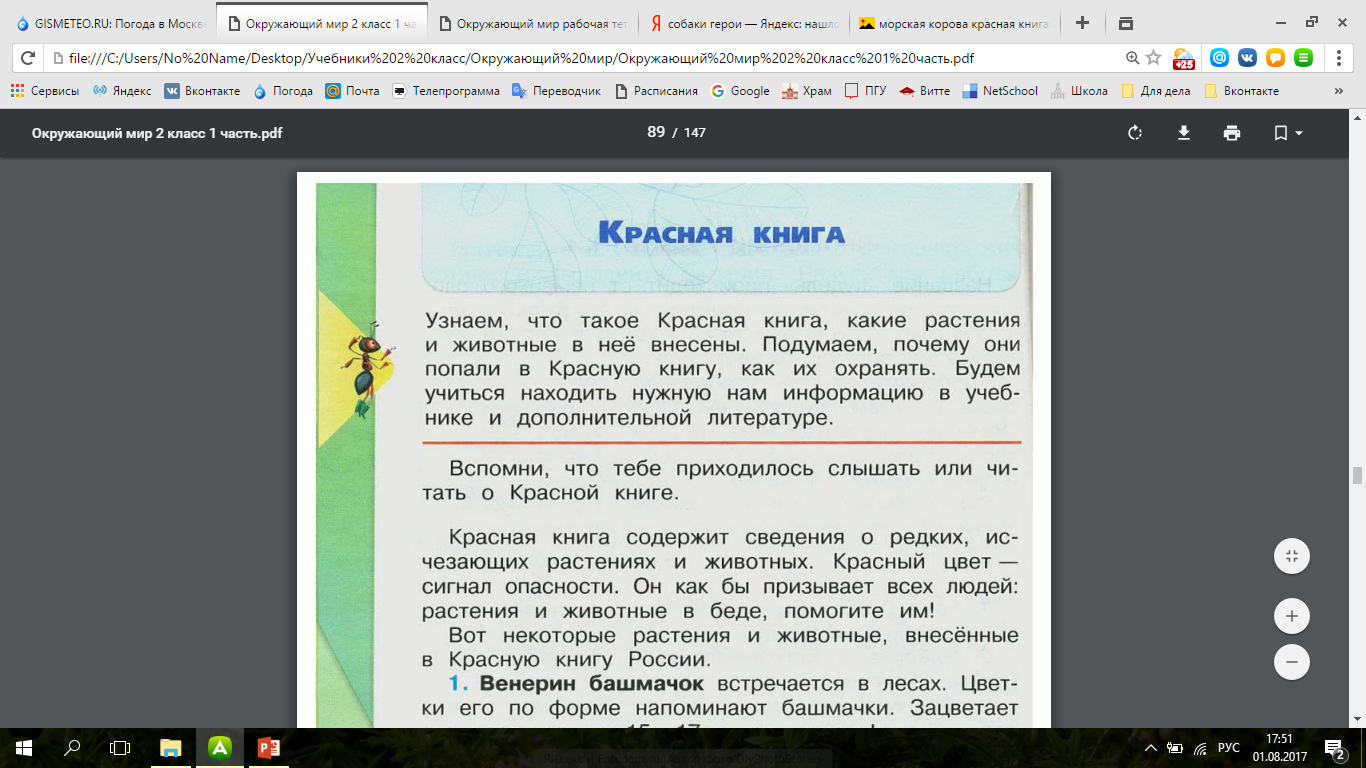 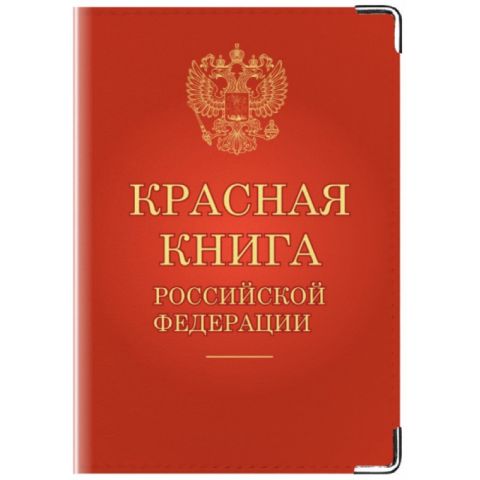 Для чего люди создали Красную книгу?
Выполним задание №1 на стр. 60 рабочей тетради.
Почему Красная книга именно такого цвета?
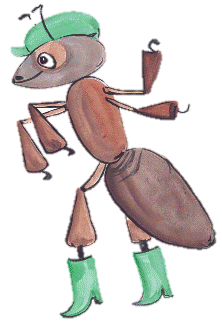 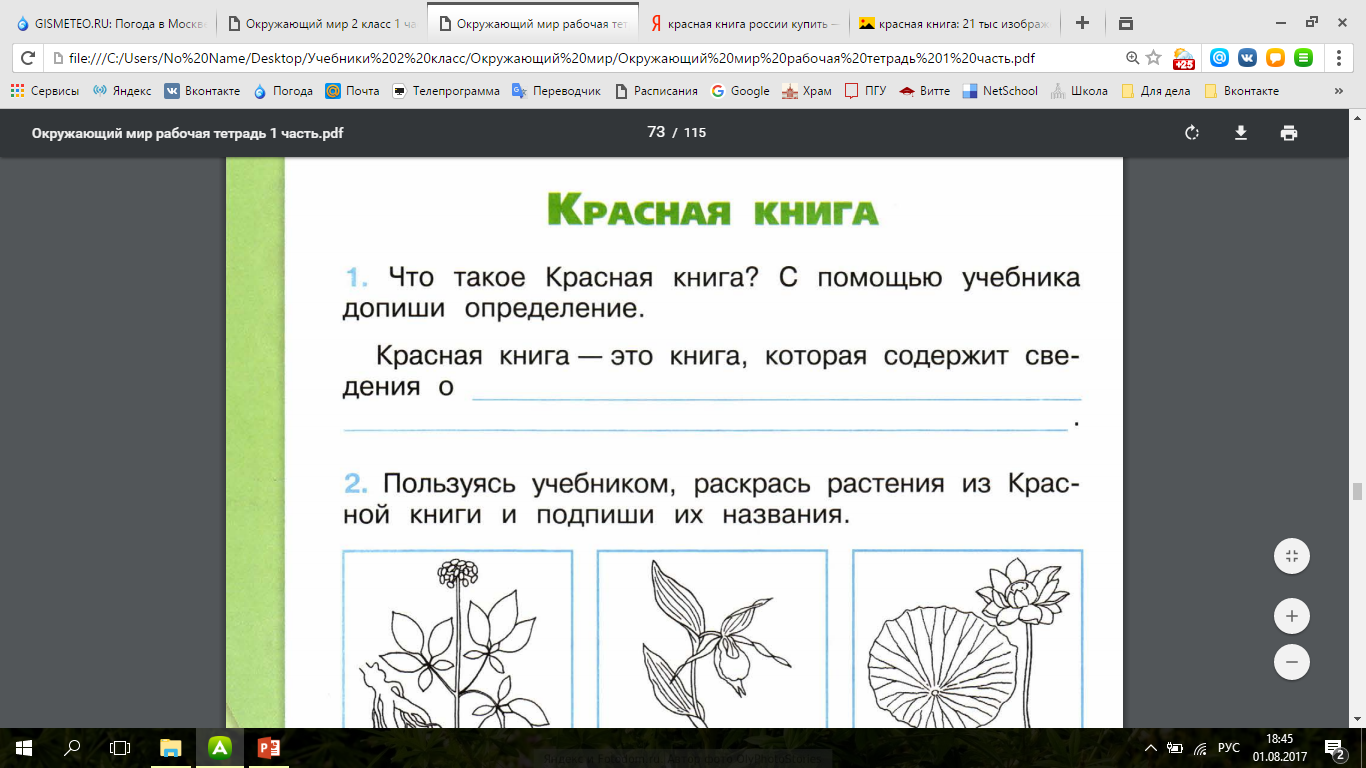 "Красная книга" - для редких растений, "Красная книга" - для редких животных. Всем, кому в мире грозит истребленье, Дарит спасенье запрет на охоту.
Люди думали, что природа неисчерпаема. Сколько ни брать у неё, всё снова само собой восстановится. Однако, это не так.
Некоторых животных ради шкур и мяса люди совсем истребили, а некоторые находятся под угрозой исчезновения. Это означает, что их осталось очень мало.
Угрозы для жизни животных - чрезмерная охота, разрушение мест обитания. Например, при прокладывании дороги через лес остаются без дома сотни животных.
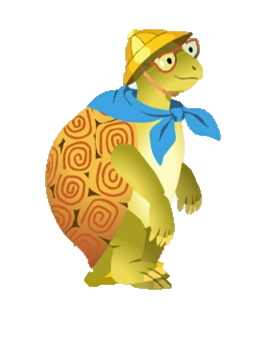 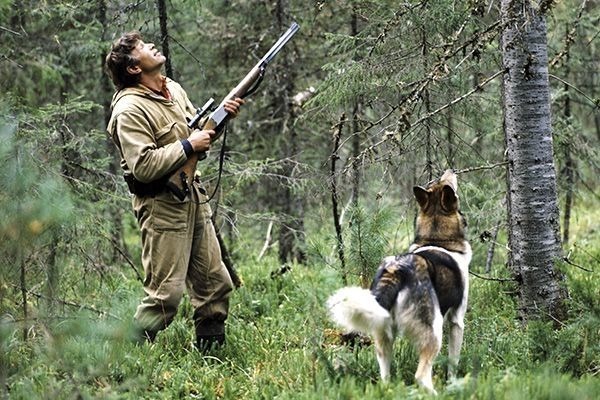 Как же можно спасти животных? Подумайте.
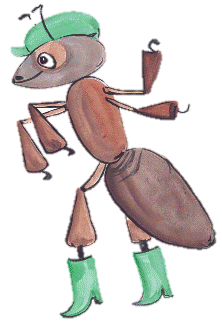 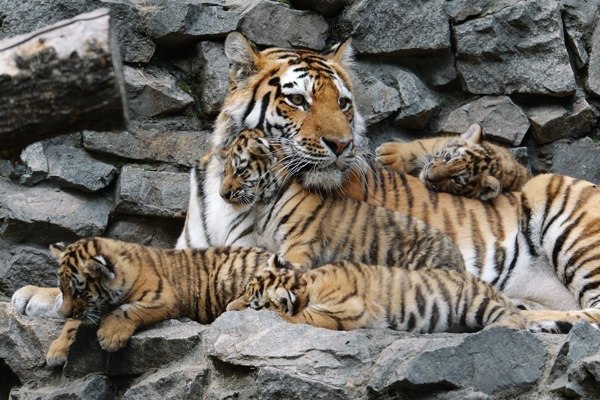 Рассмотрите растения и животных из Красной книги. Как они называются? Какие из них вы видели?
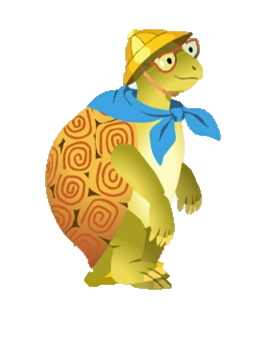 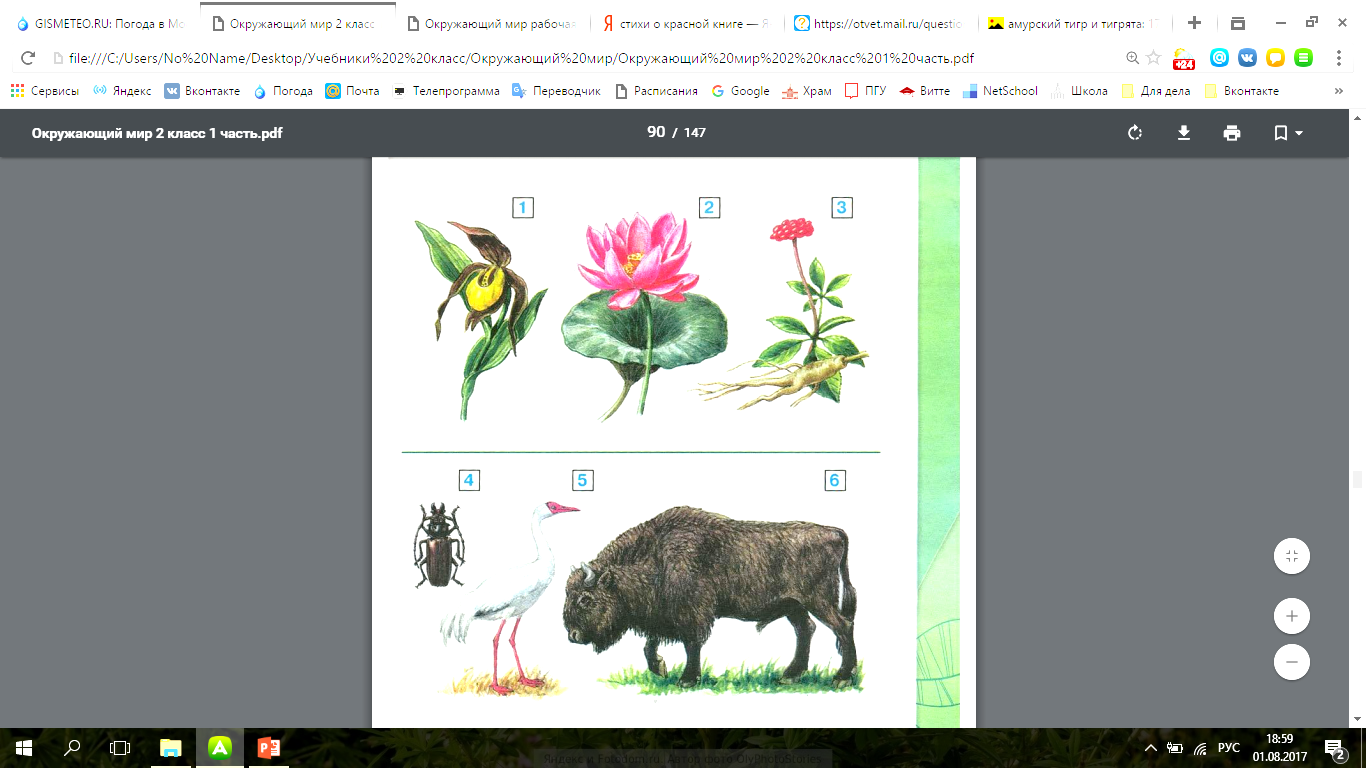 Подготовьте сообщения об этих растениях и животных.
Выполним задание № 5 на стр. 61 рабочей тетради.
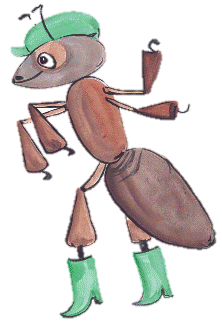 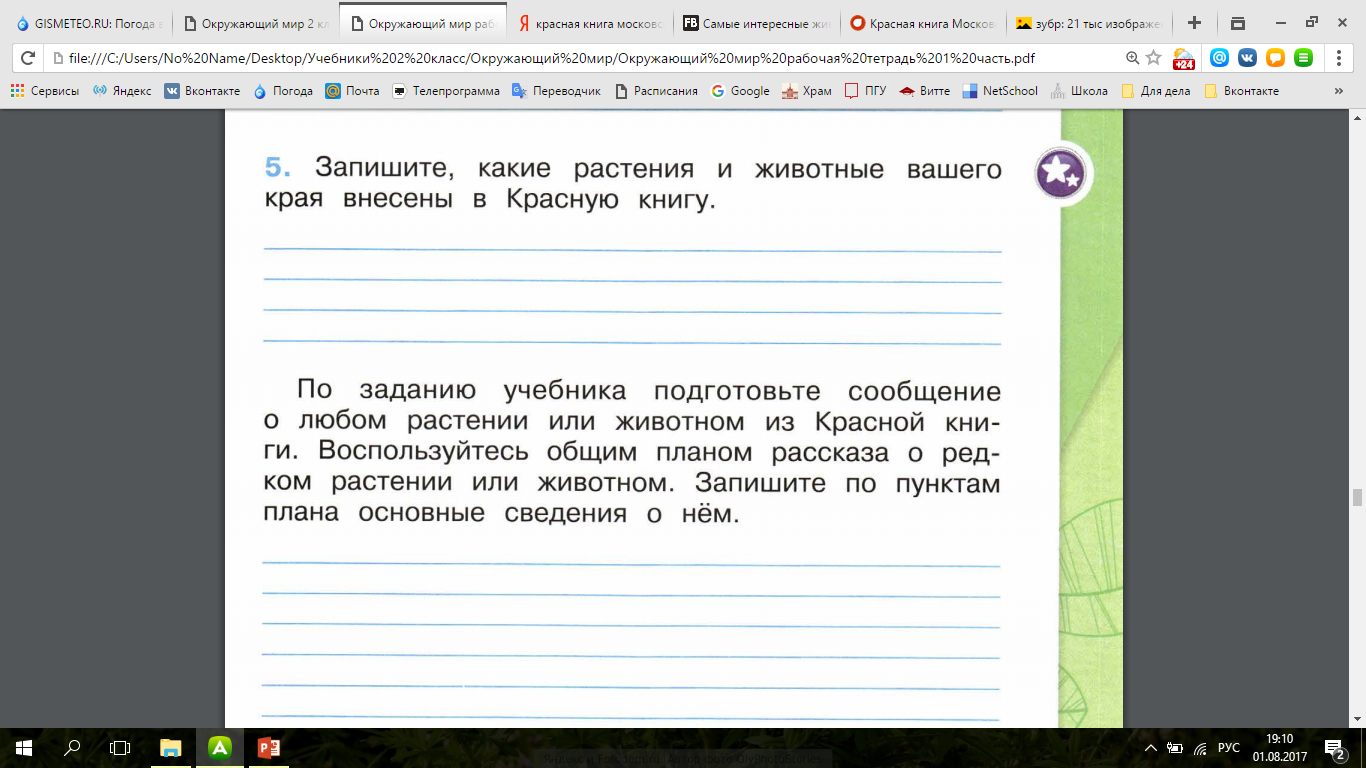 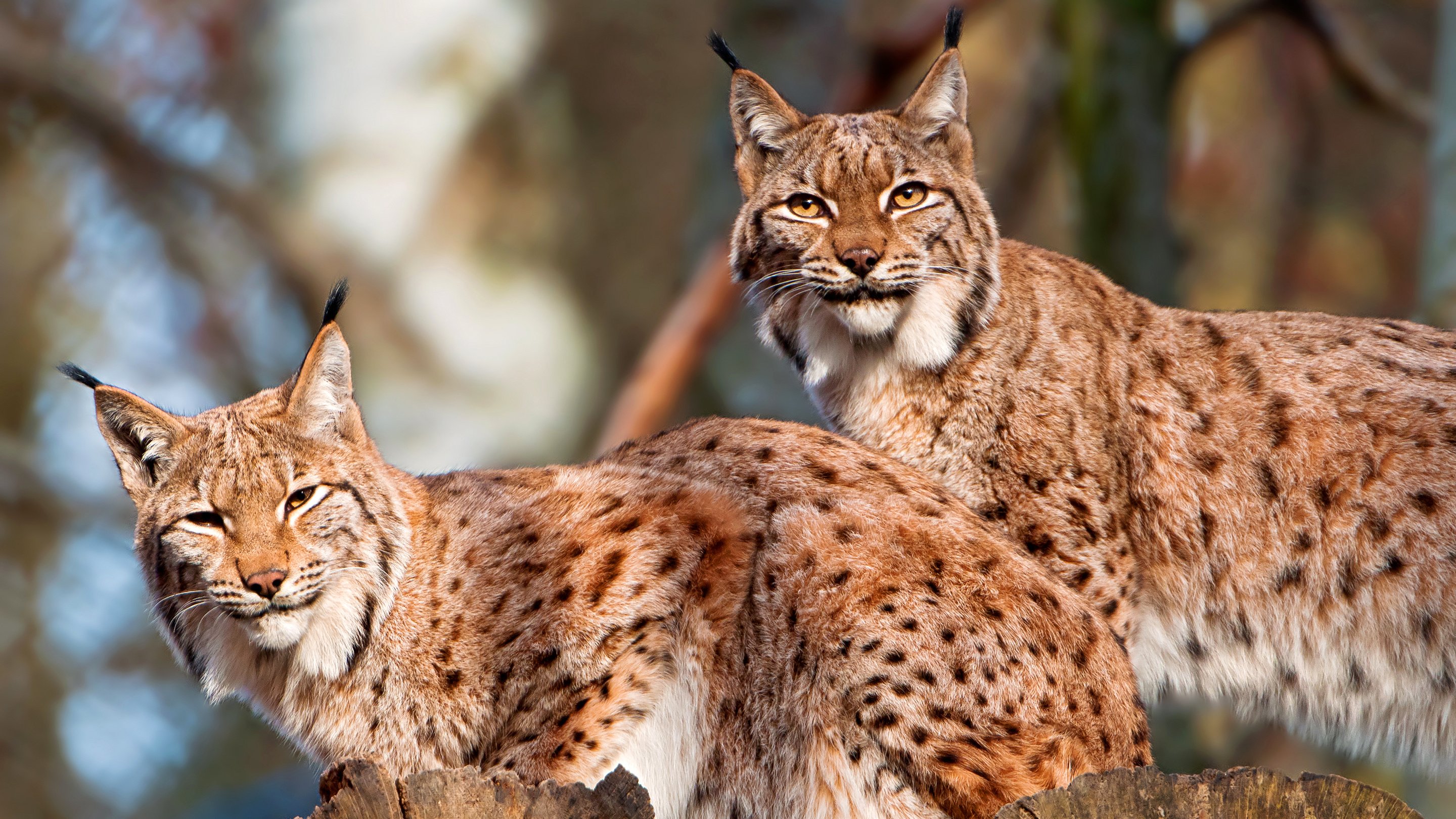 Рысь обыкновенная
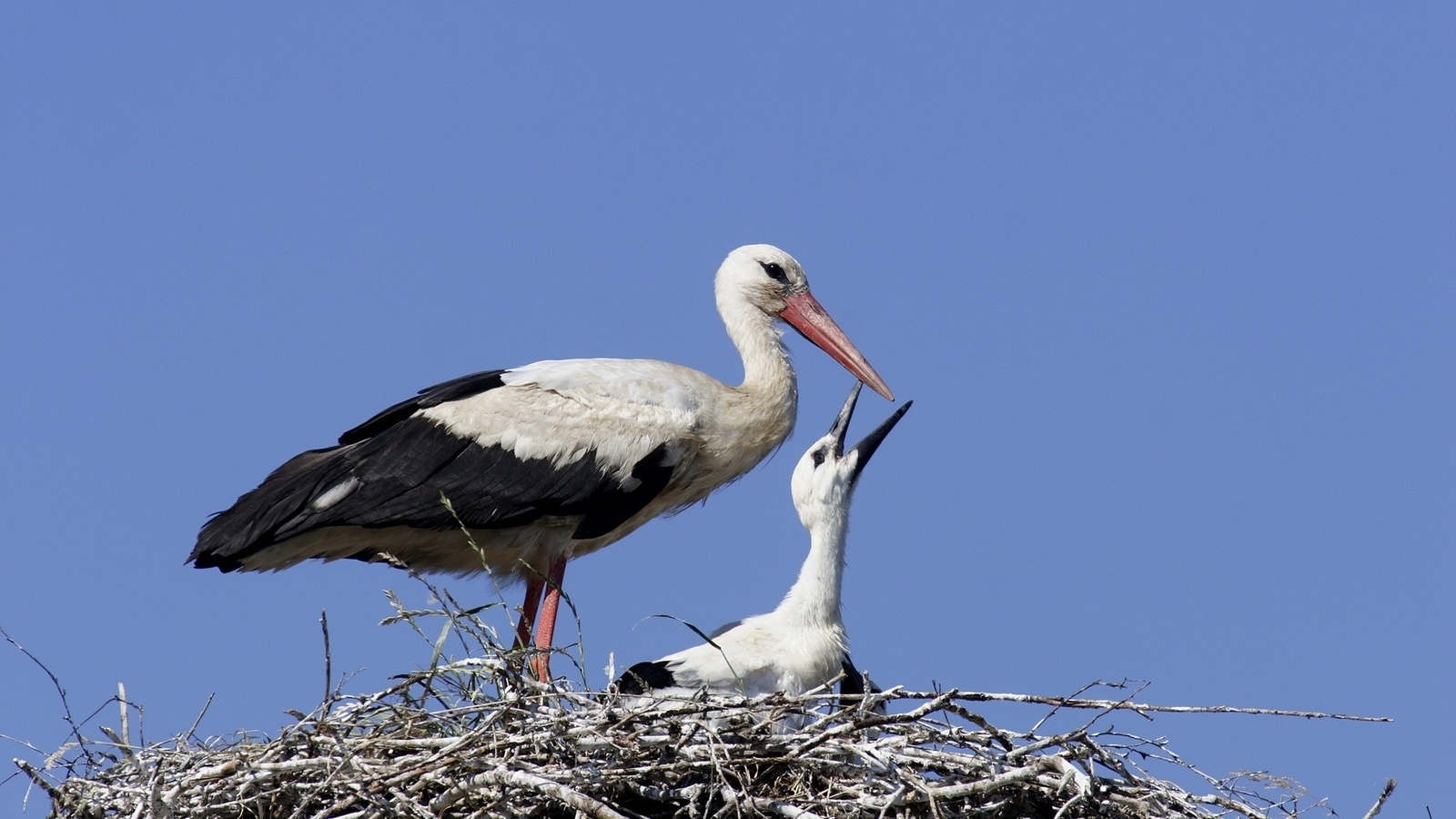 Белый аист
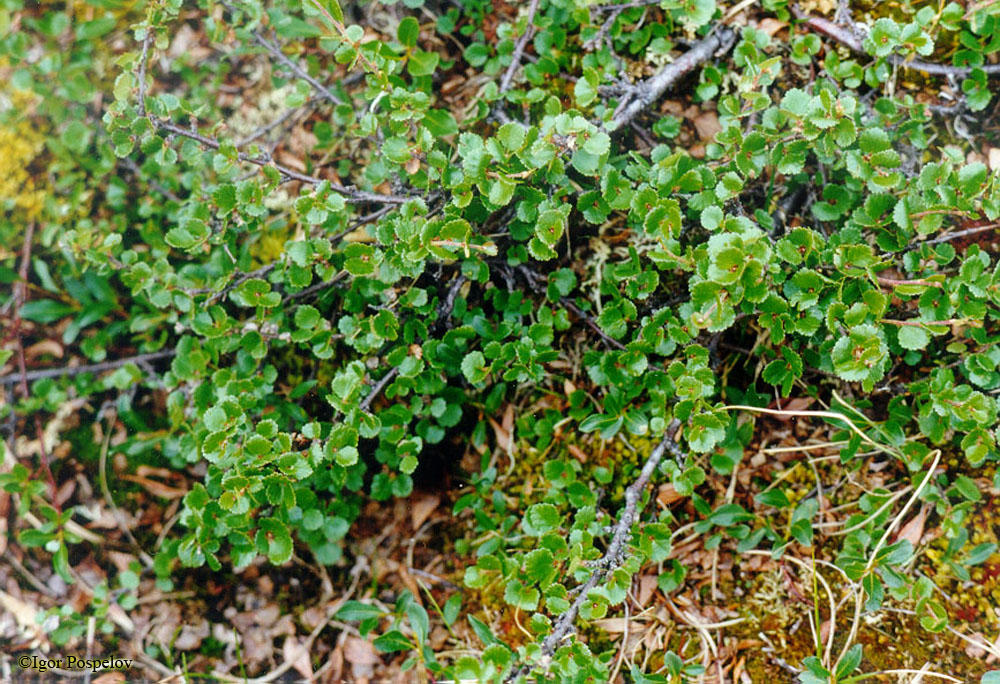 Карликовая берёза
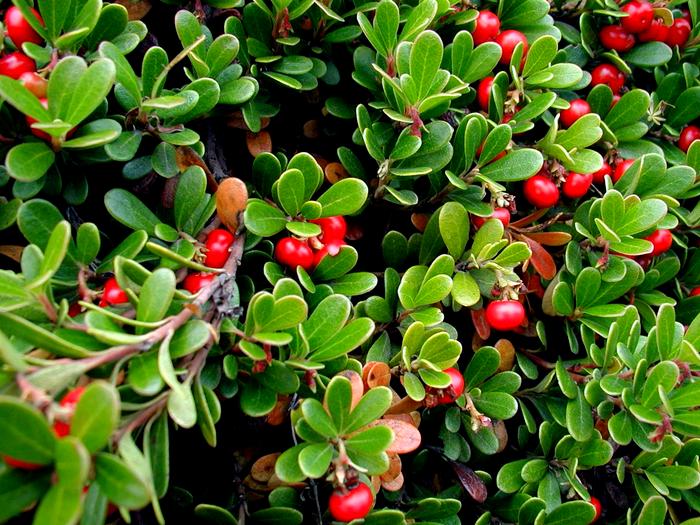 Толокнянка (медвежье ушко)
Почему растение Венерин башмачок так интересно называется?
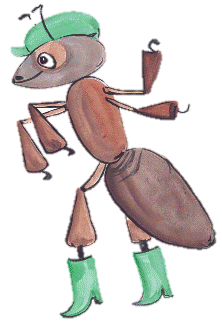 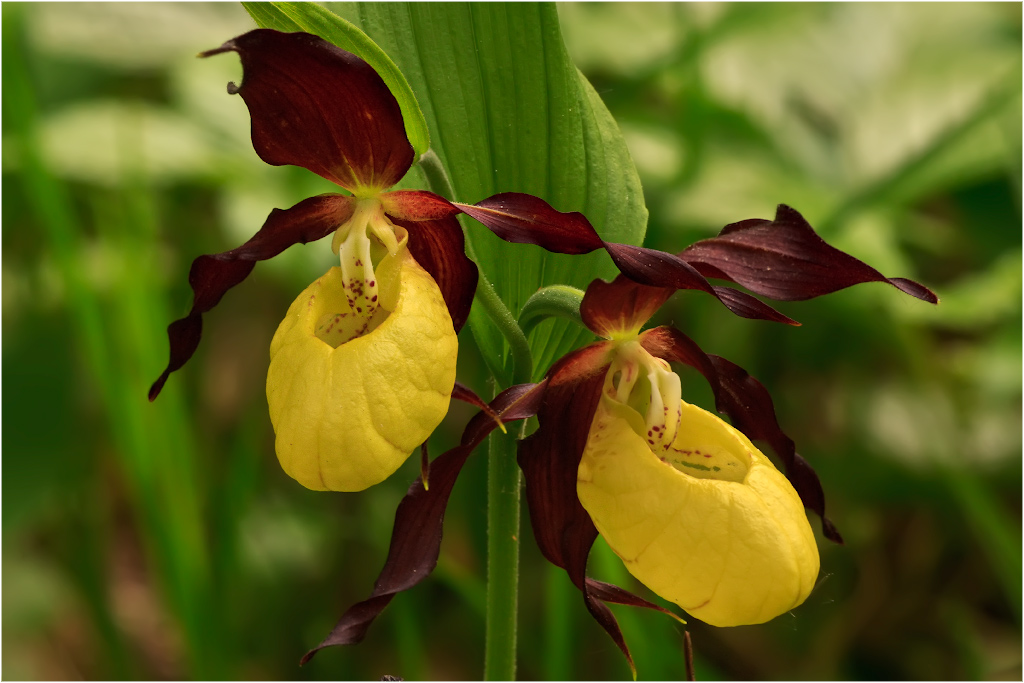 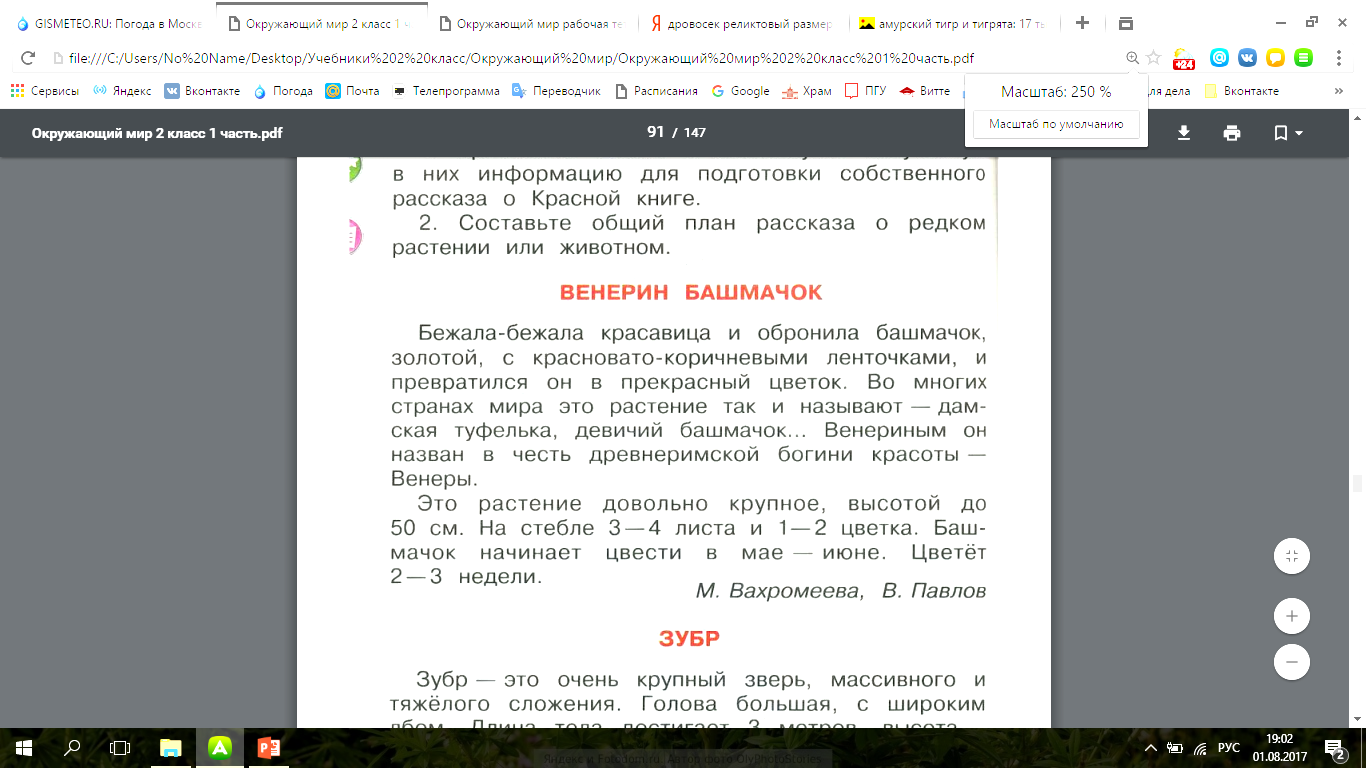 Прочитаем о зубрах.
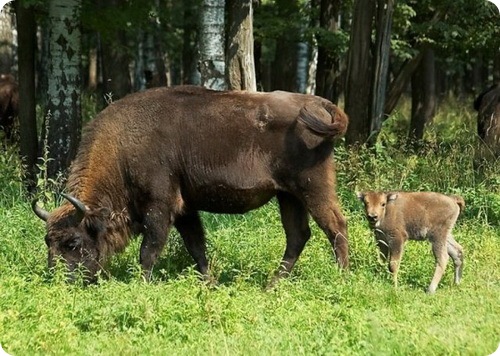 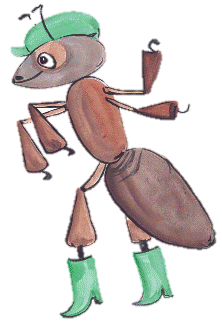 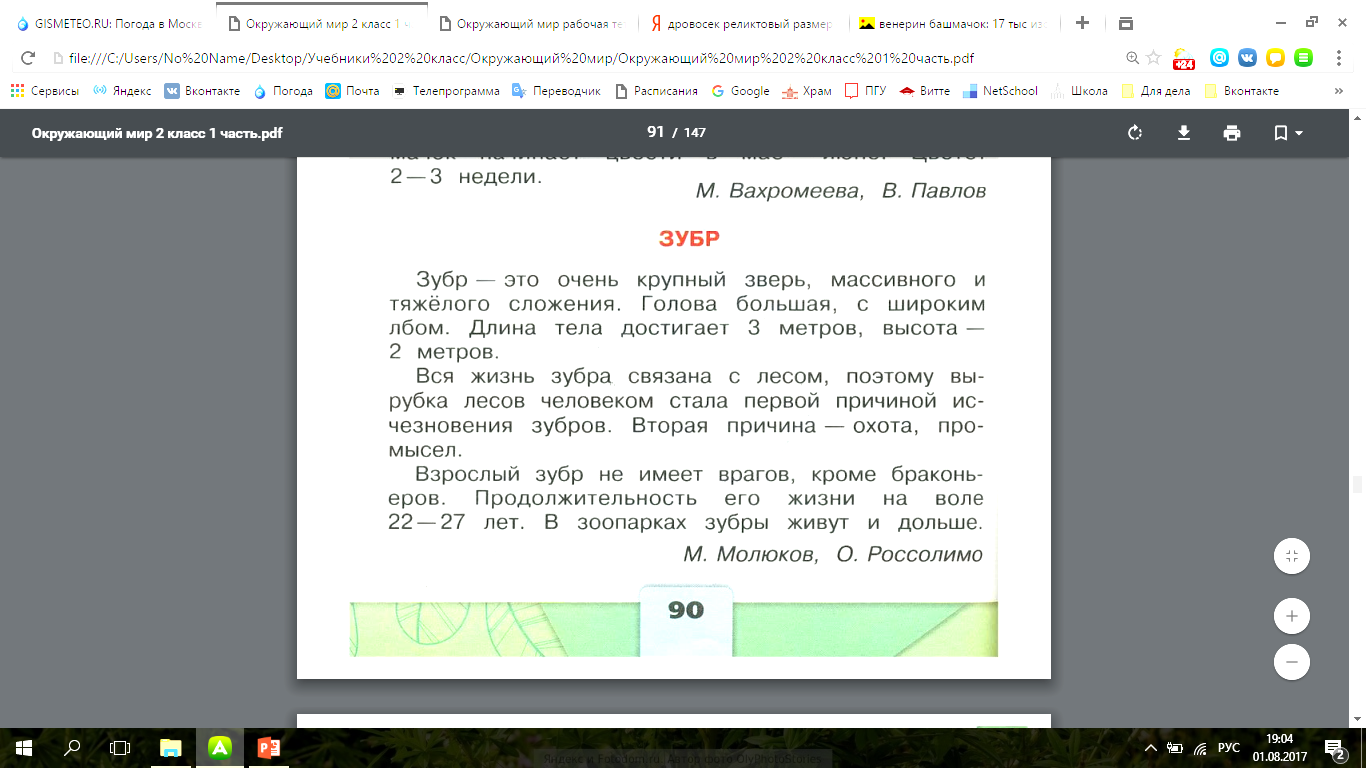 Ответим на вопросы на стр. 91 учебника.
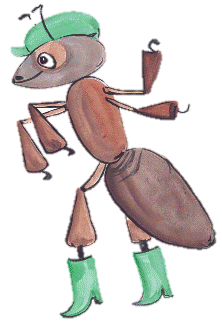 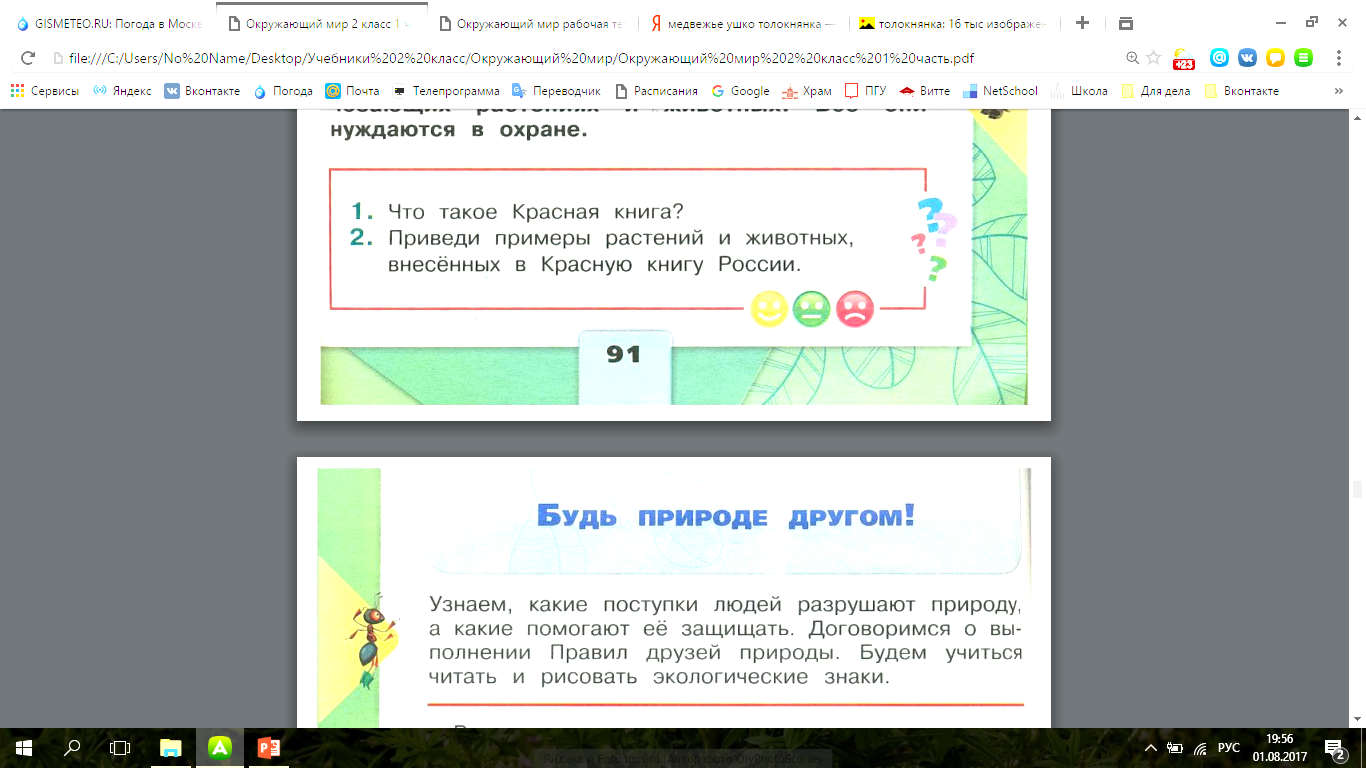 Проверьте свои знания - выполните 
тестовые задания на стр. 32-33
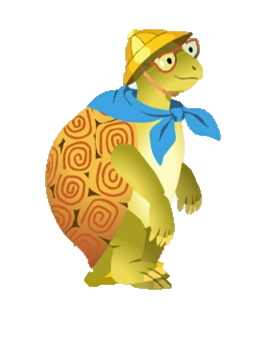 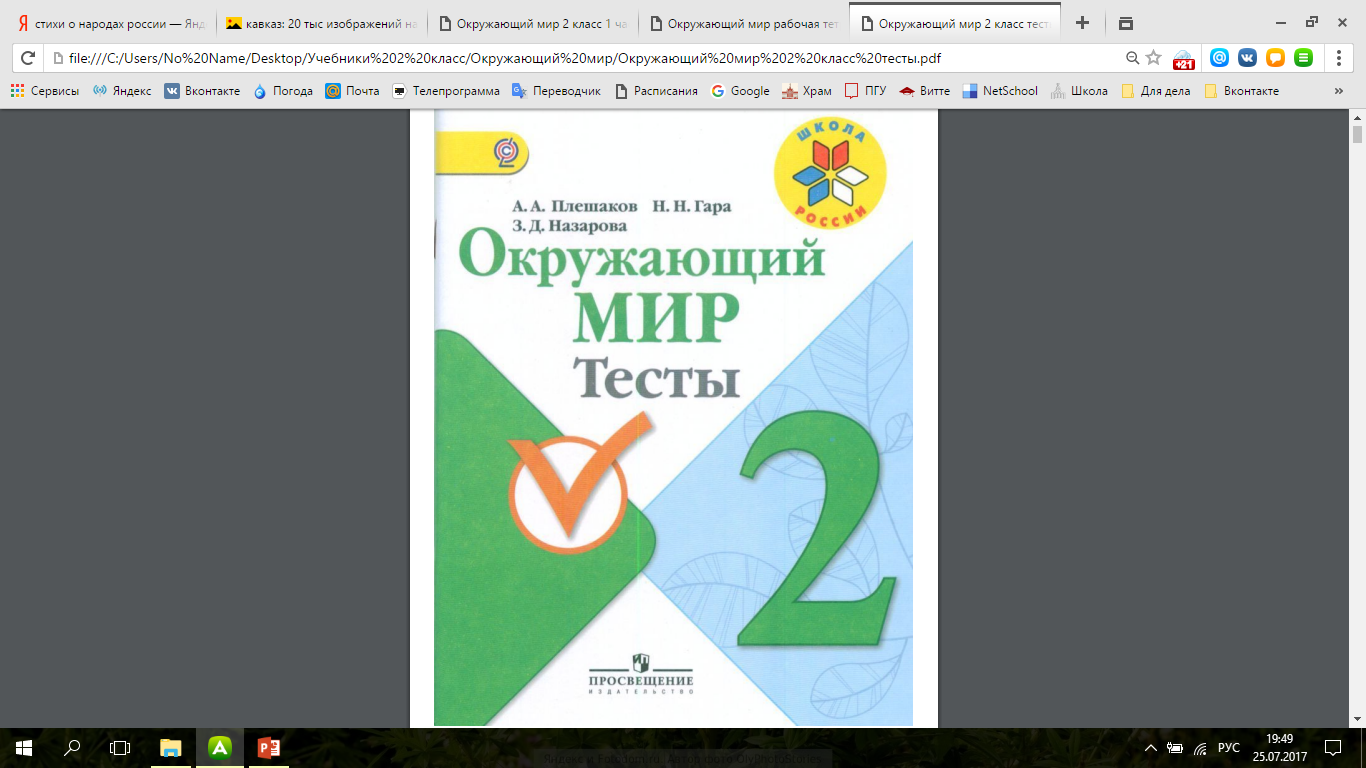 Вспомните, что мы сегодня делали на уроке.
Что вам особенно понравилось?
Что показалось немного трудным?
Спасибо, ребята, за урок!
До новых встреч!
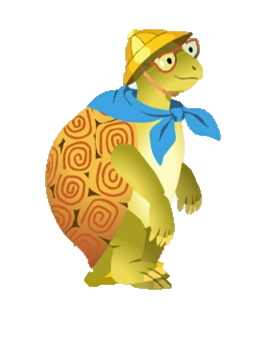 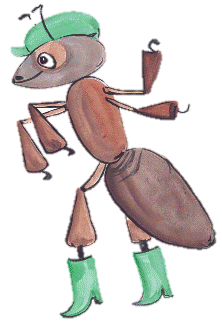 Домашнее задание:
ТПО с. 60 №2, 3.
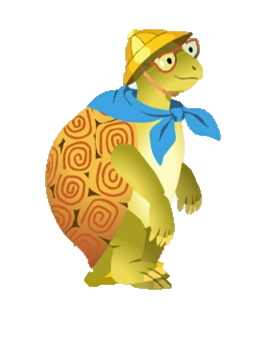 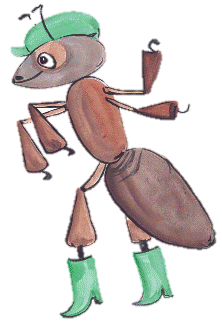